игра«Что будет следующим?»
для детей 5-7 лет
Цель: установление логической последовательности расположения предметов.
	Описание: предлагается игра в которой ребёнку надо продолжить логический ряд предметов военной тематики. Кликом мышки по нужному предмету ребёнок и (или) взрослый заполняет ряд предложенных ниже предметов, в первый ряд. В случае ошибки выбора, ребенок может наблюдать пропущенные предметы (т.е. пустоту).
	Задание: посмотри на предметы, подумай, какой должен быть следующим. Найди в нижнем ряду этот предмет и щёлкнув левой кнопкой мыши, выбранный предмет встанет в первый ряд. (Аналогично выполняется работа со вторым рядом.)
Что должно быть следующим?
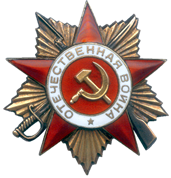 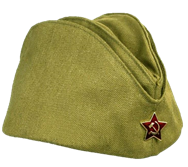 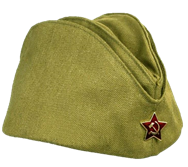 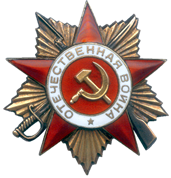 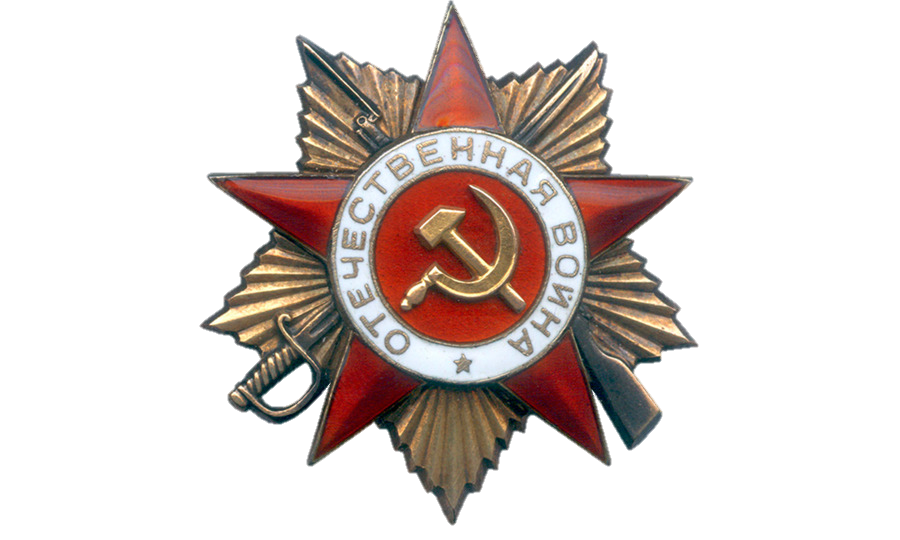 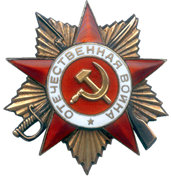 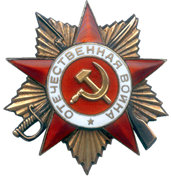 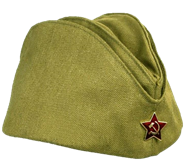 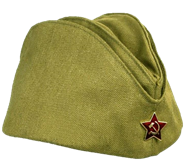 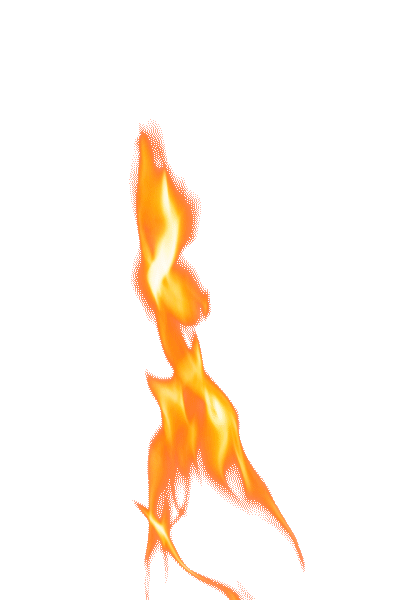 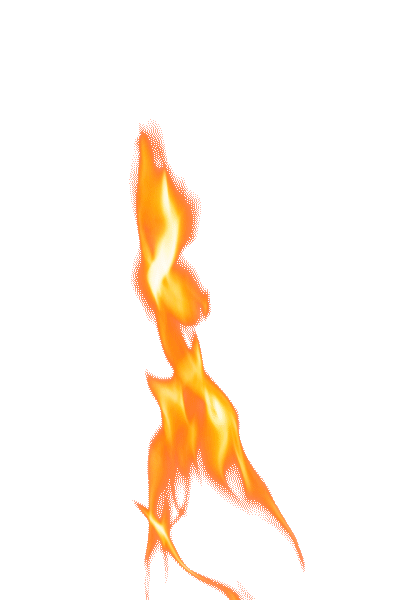 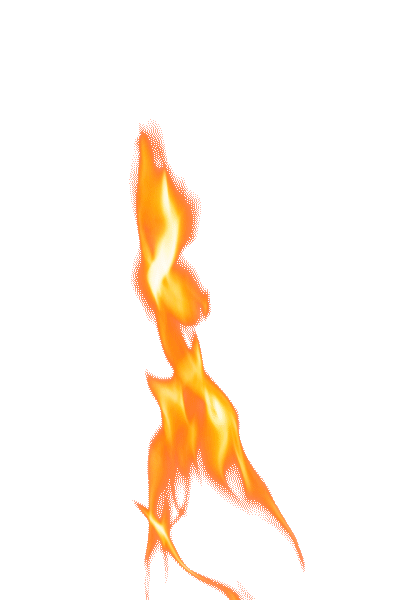 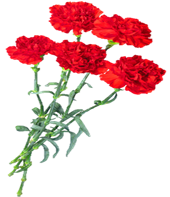 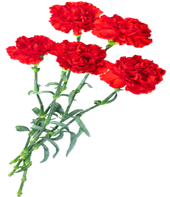 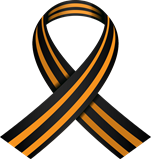 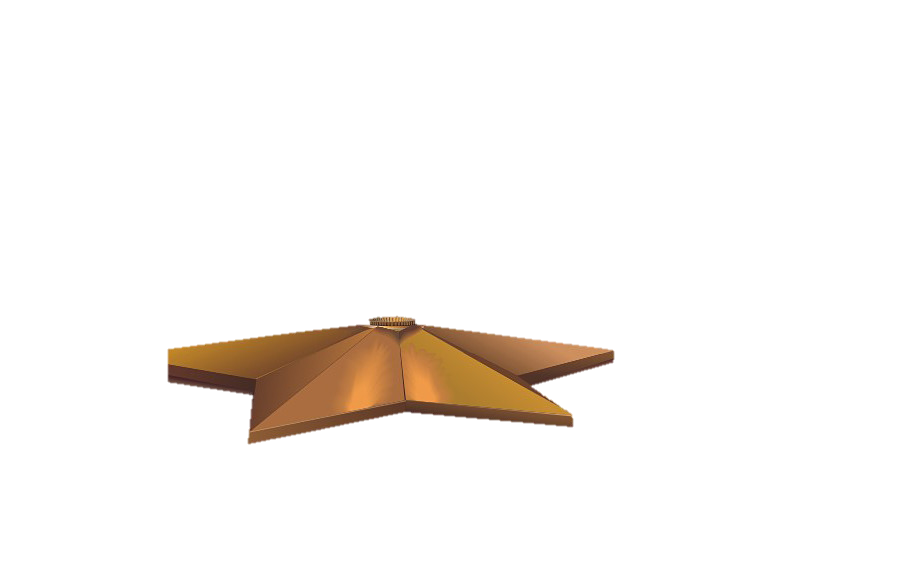 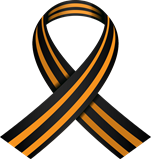 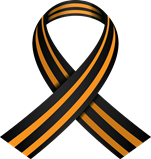 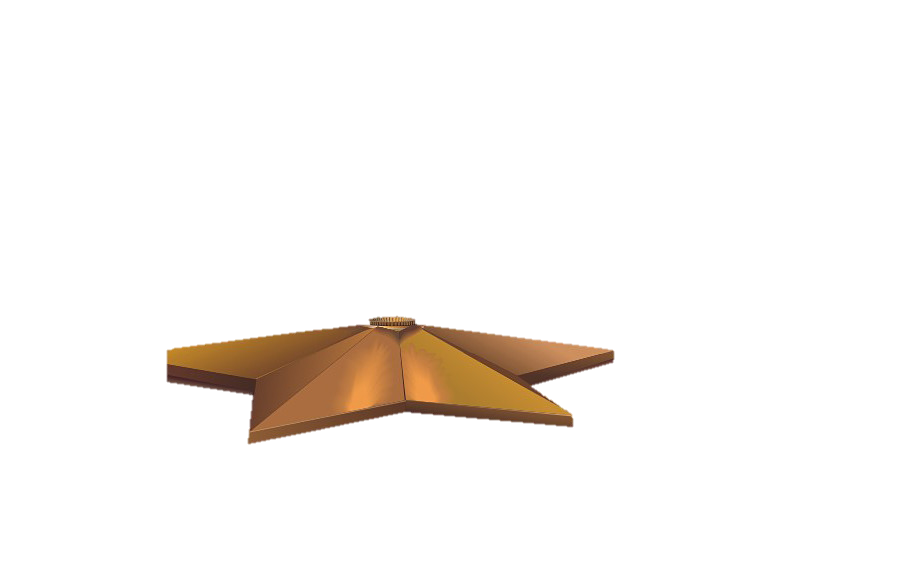 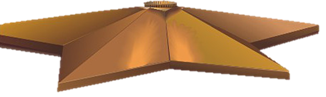 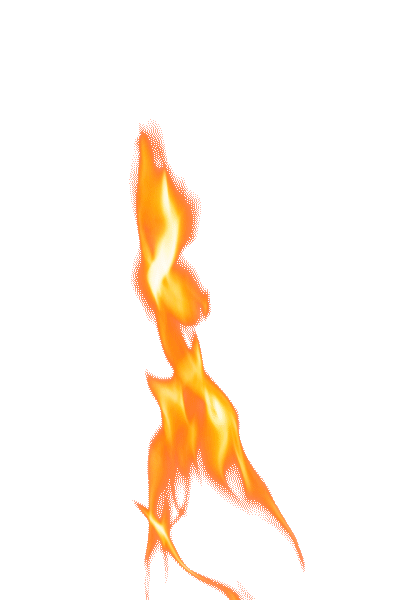 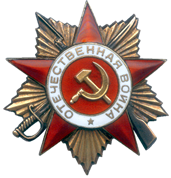 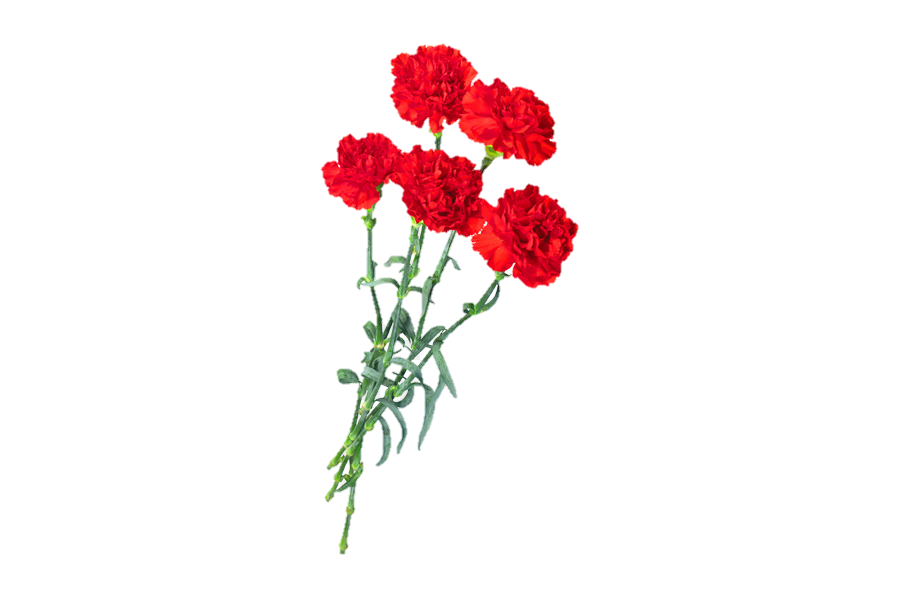 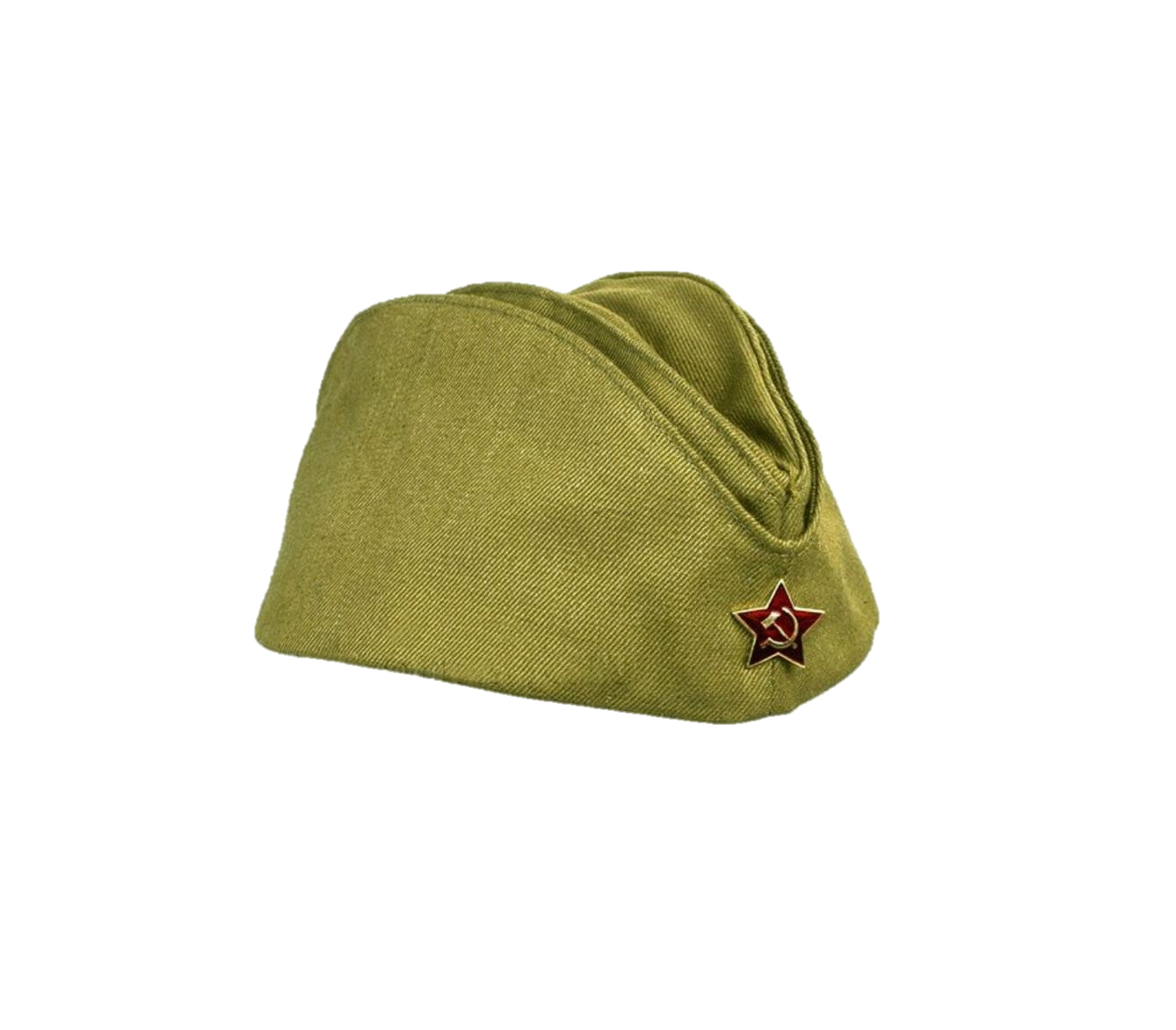 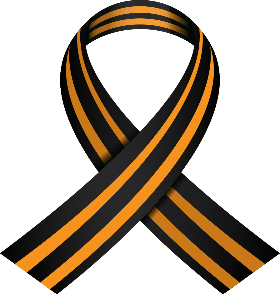 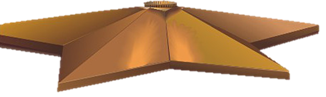 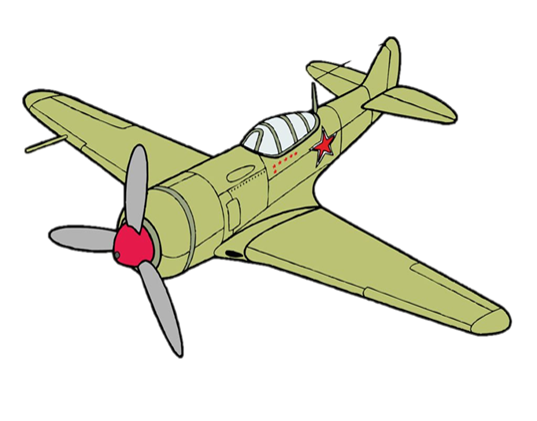 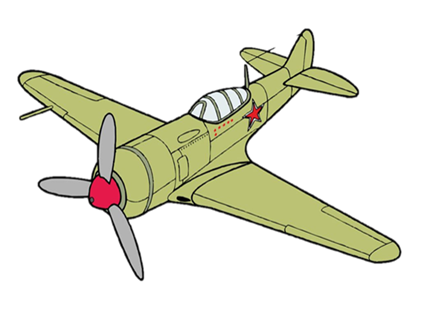 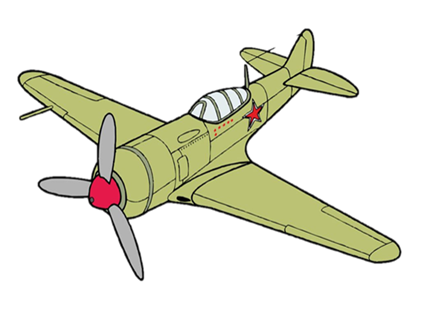 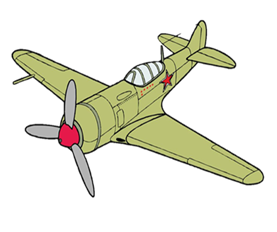 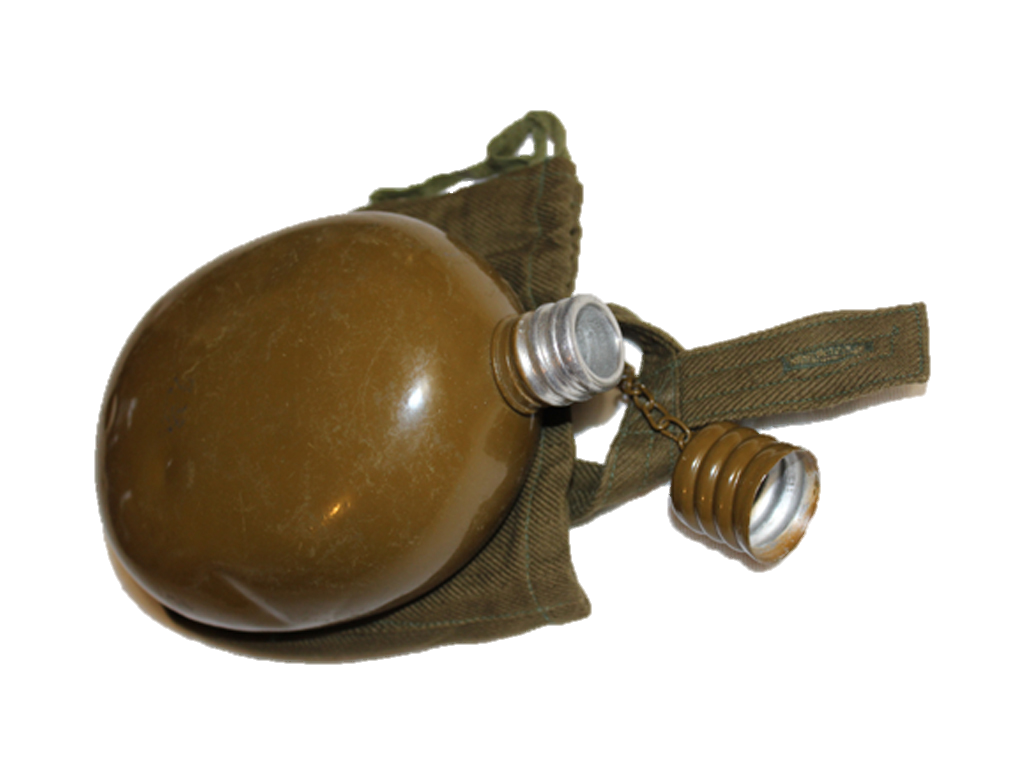 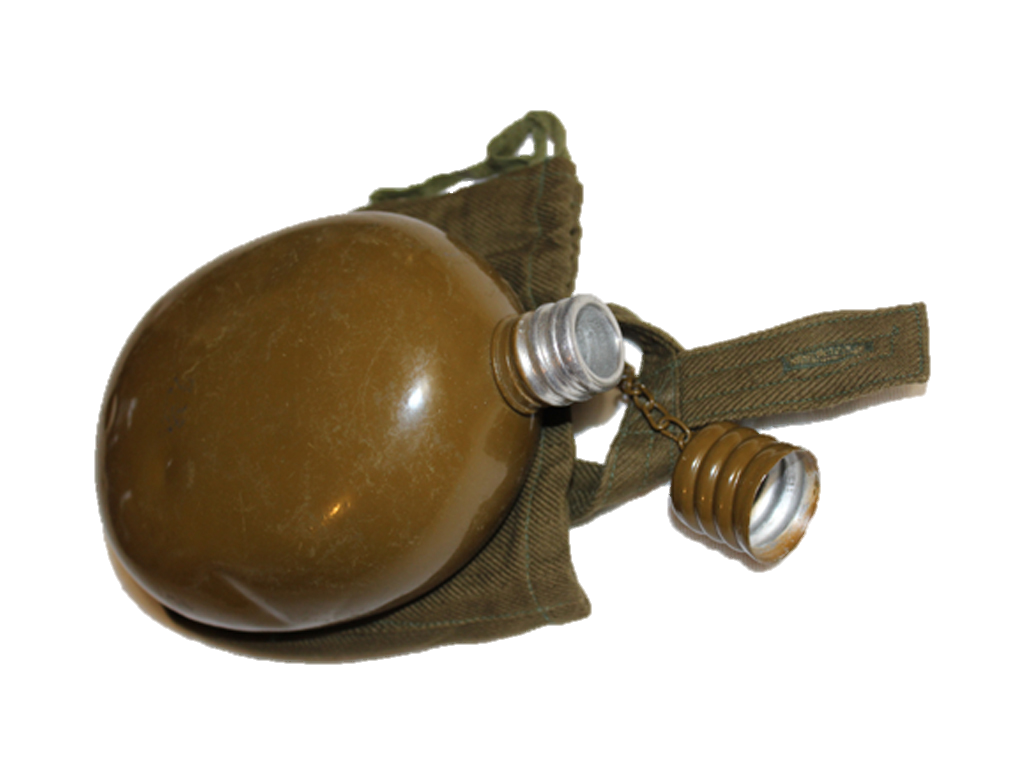 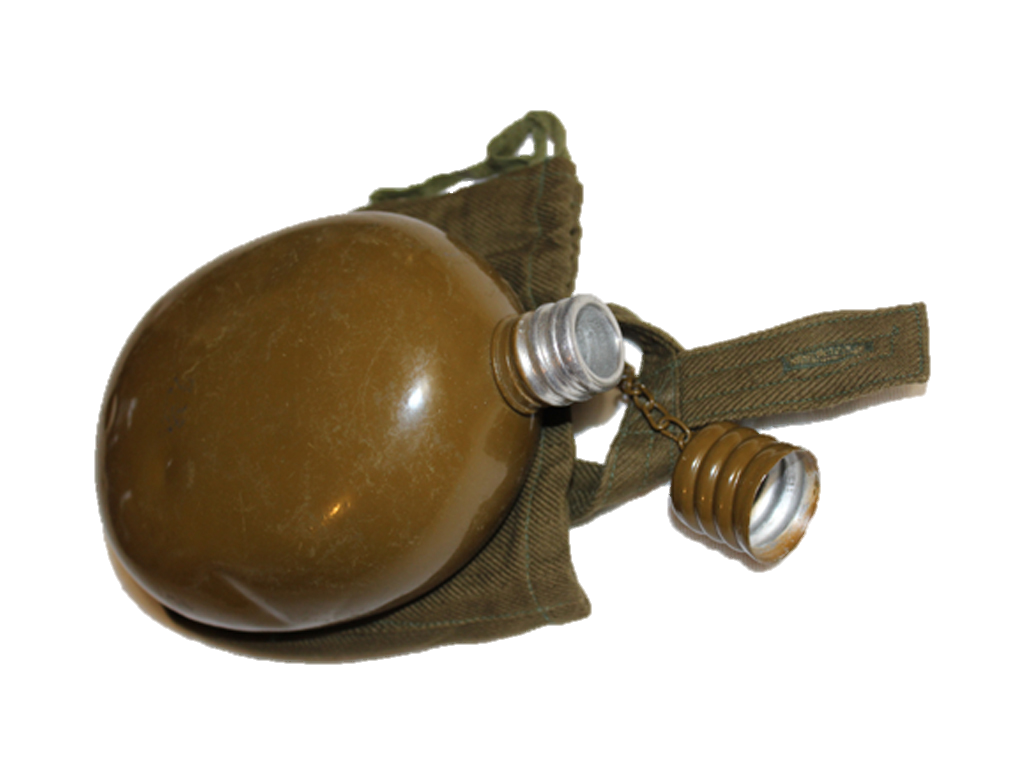 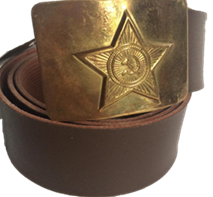 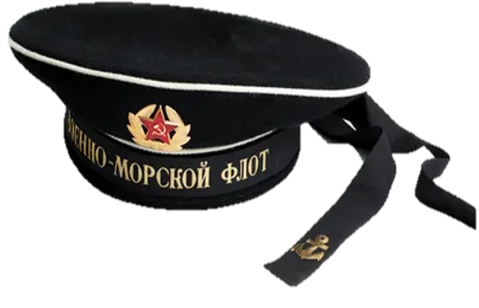 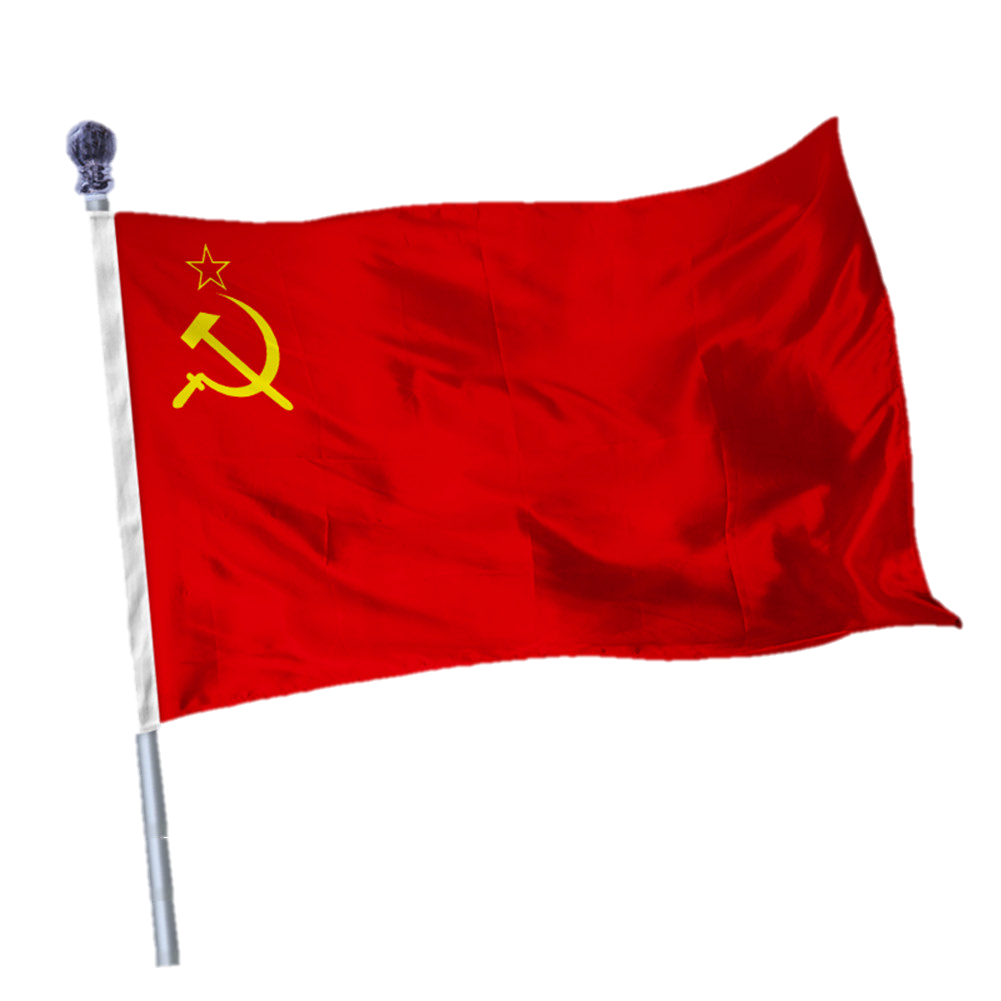 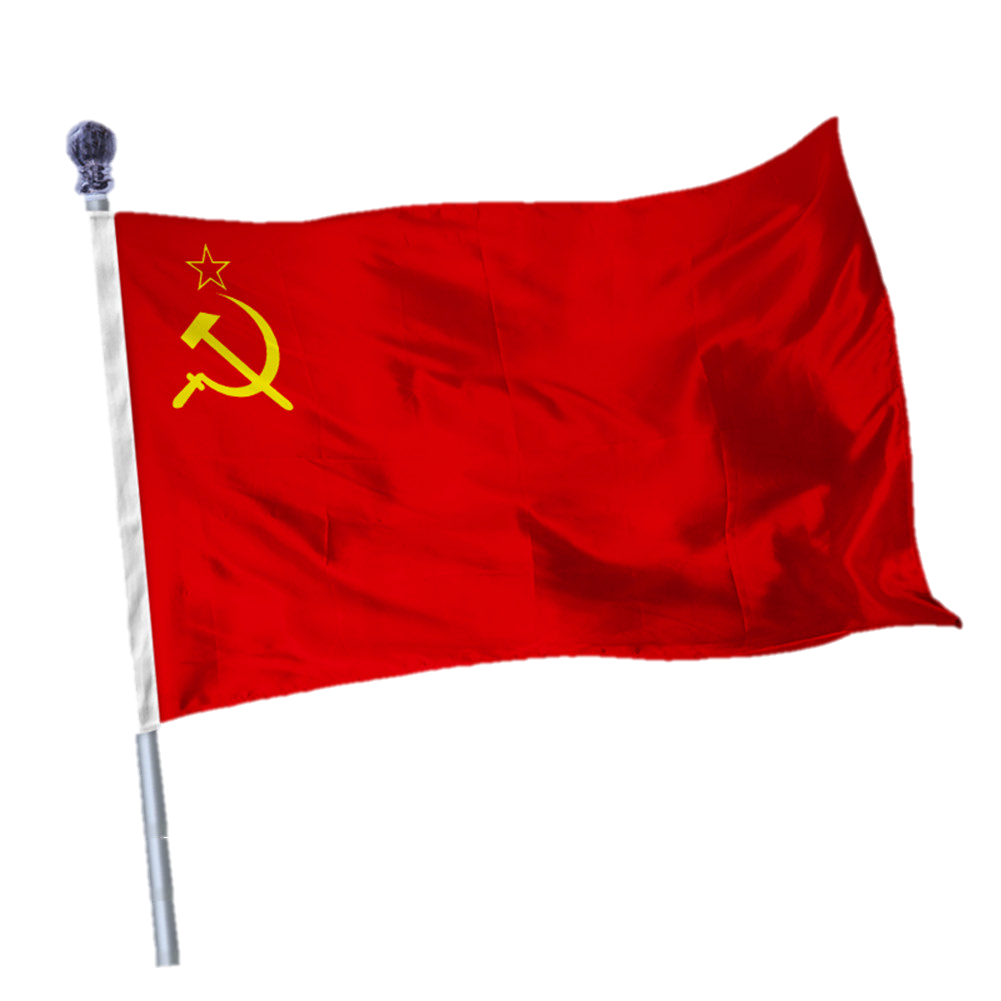 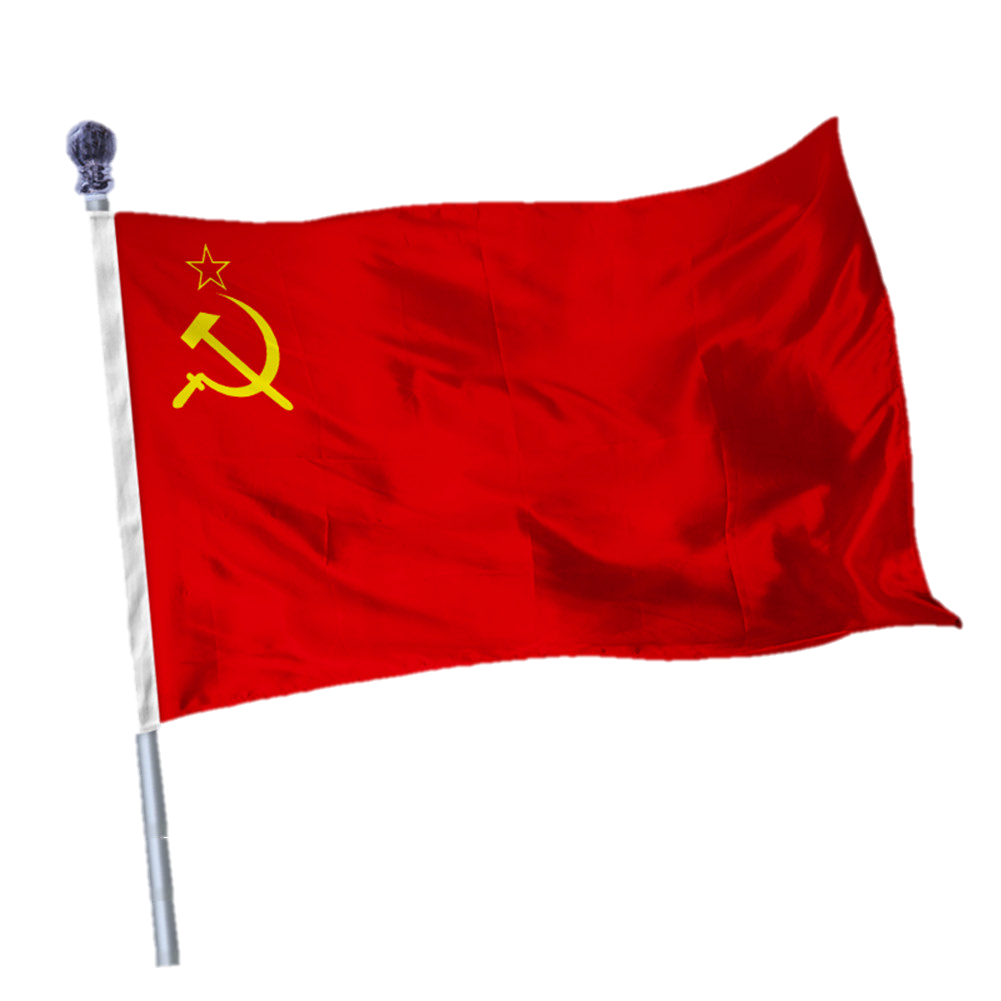 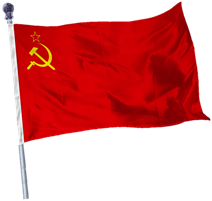 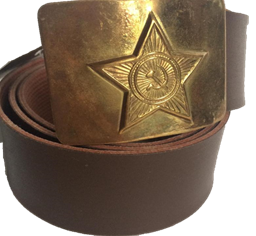 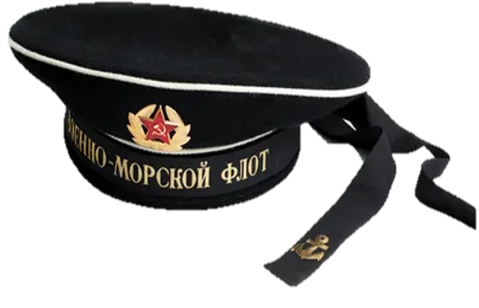 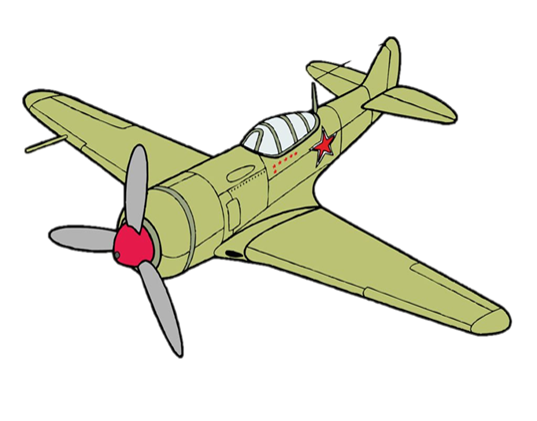 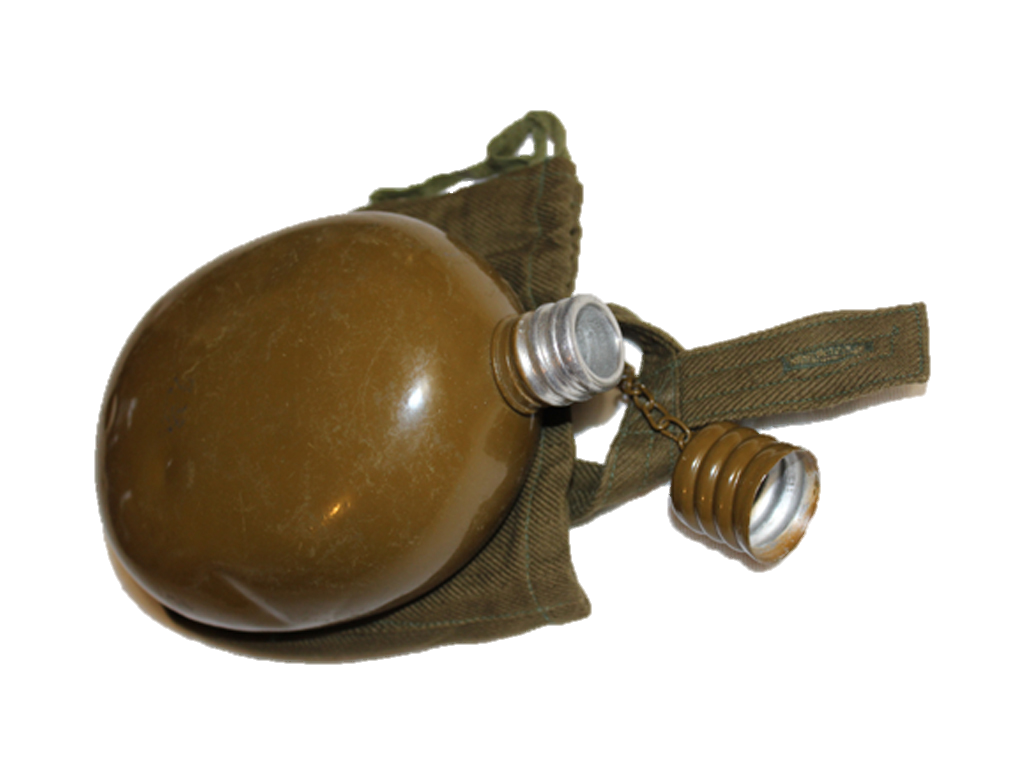 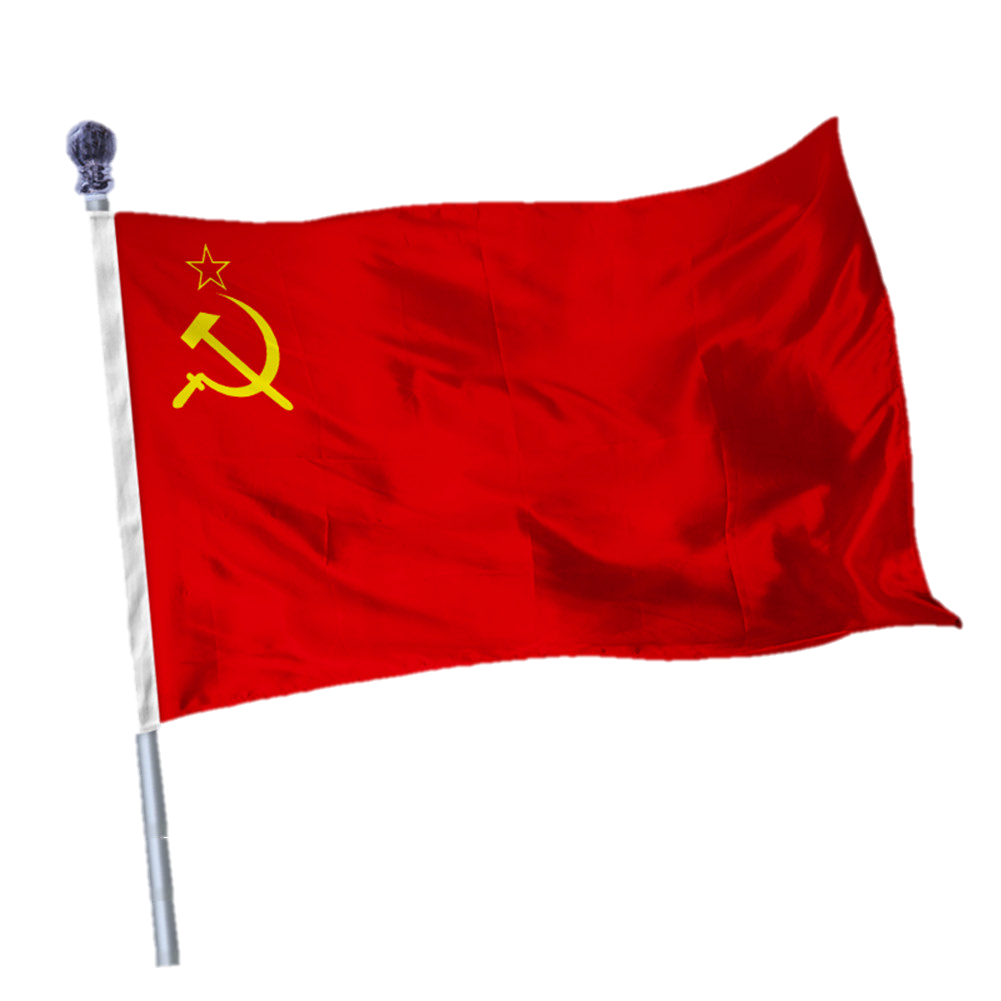 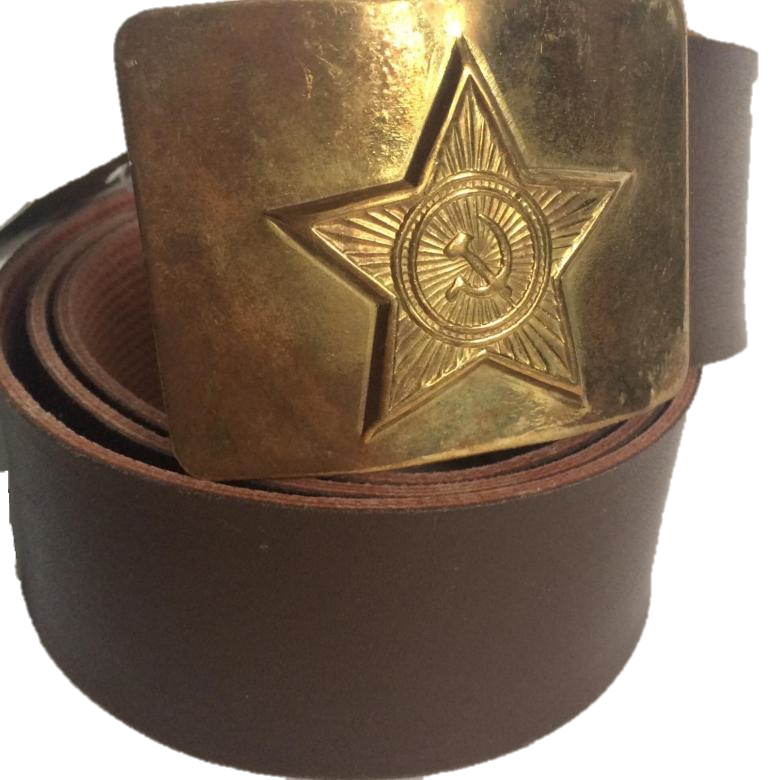 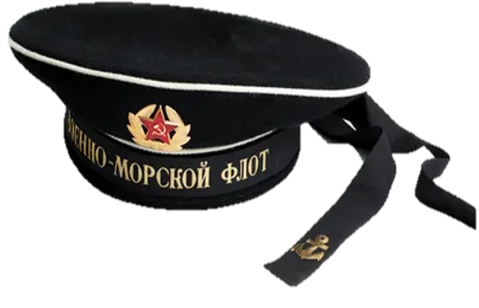 Авторы – разработчики:

МБДОУ г. Иркутска детского сада № 78:
Непомнящая Светлана Александровна, учитель-логопед
Лукина Александра Сергеевна, учитель-логопед
Белова Алёна Евгеньевна, педагог-психолог 
МБДОУ г. Иркутска детского сада № 84:
Грудцина Жанна Геннадьевна, учитель – логопед